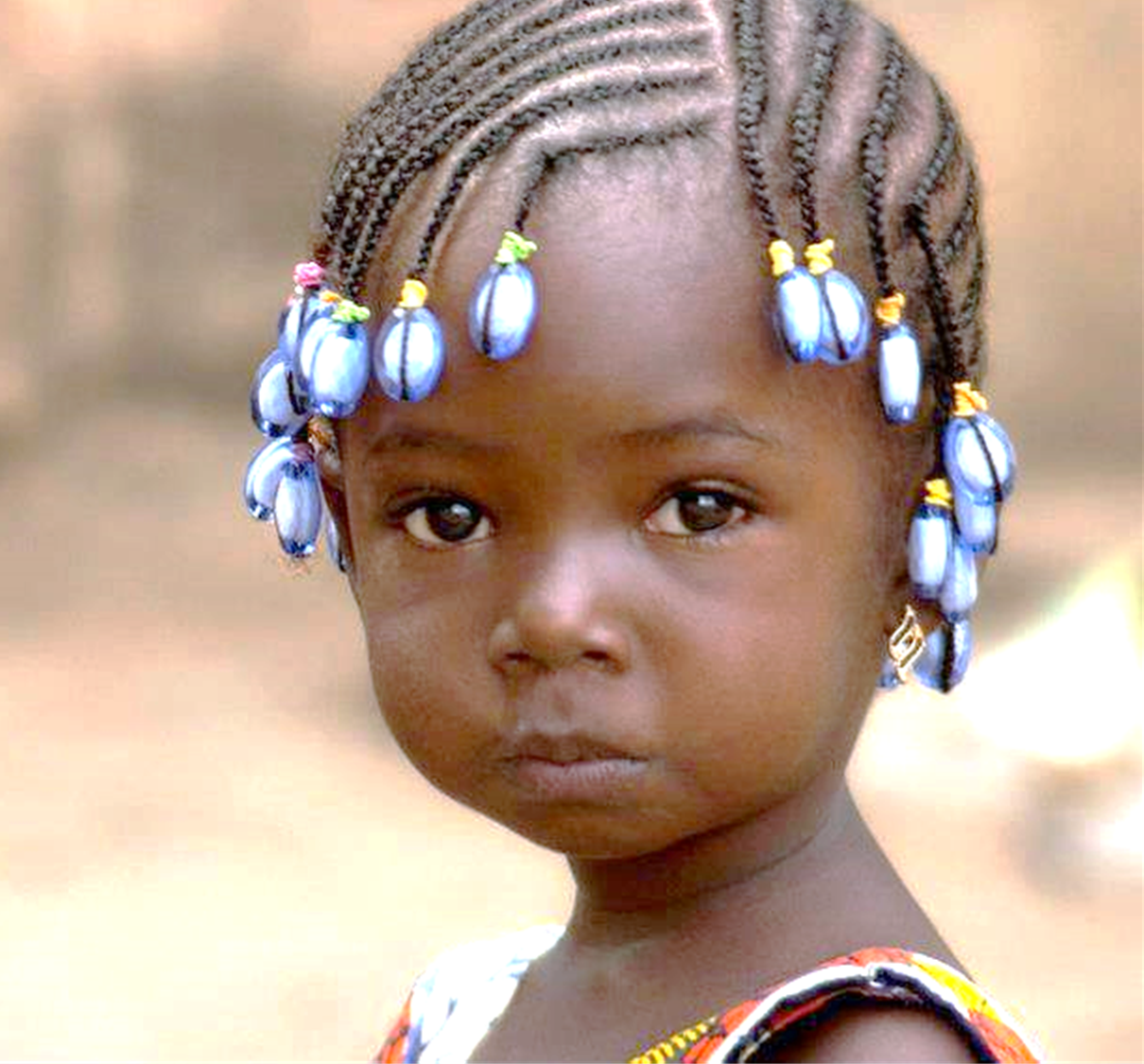 2018 Pastors’ConferenceSanga Sanga
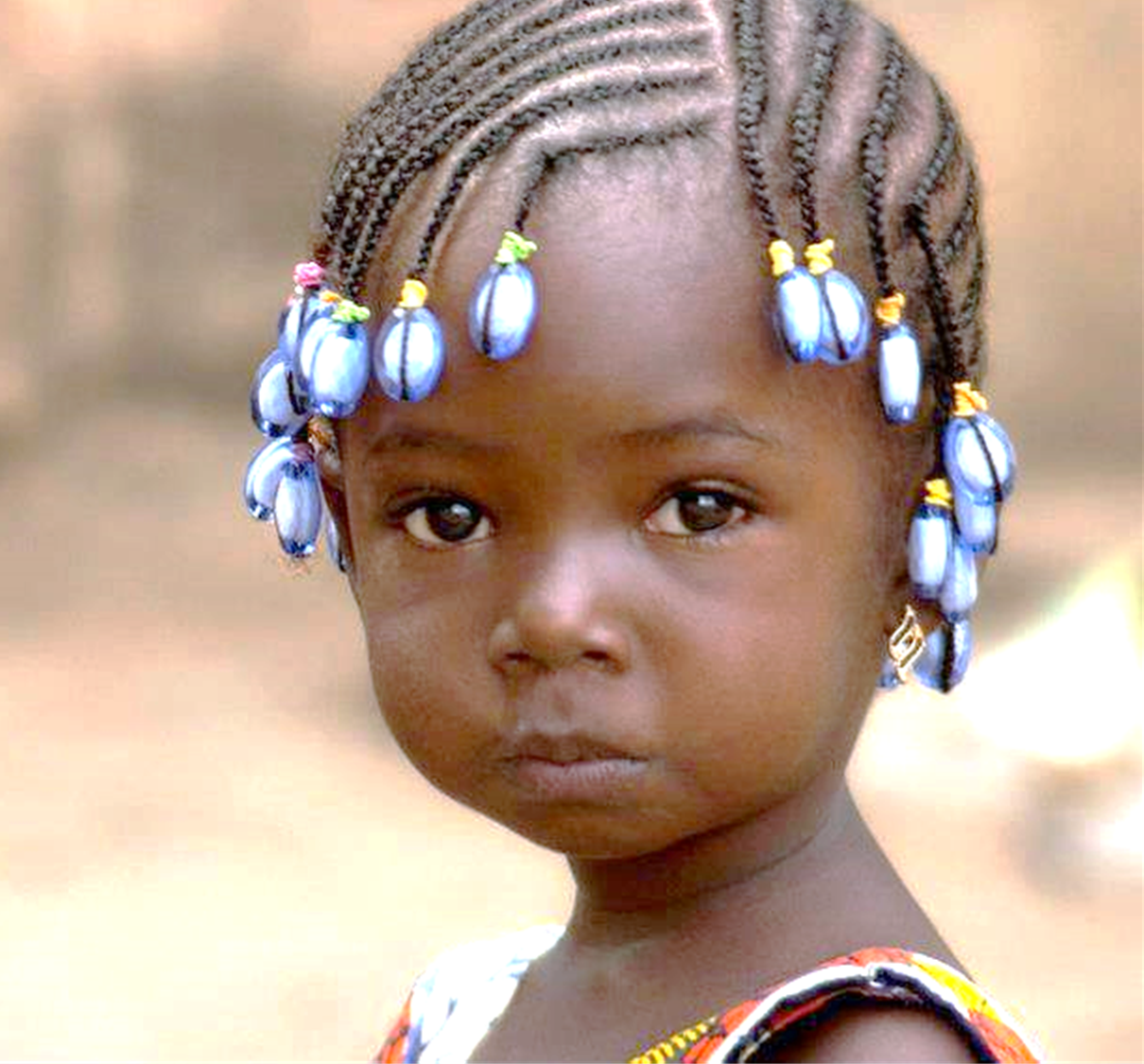 Child Safety in the Church
One pastor’s story…
[Speaker Notes: Tell Pastor’s story whose daughter was sexually abused. He said that he wasn’t getting much help from the police but he was still pursuing the case. He happened to be a regional leader in his denomination and he said, as a result of this study he was going to be implementing training in his churches.]
We are in a battle!
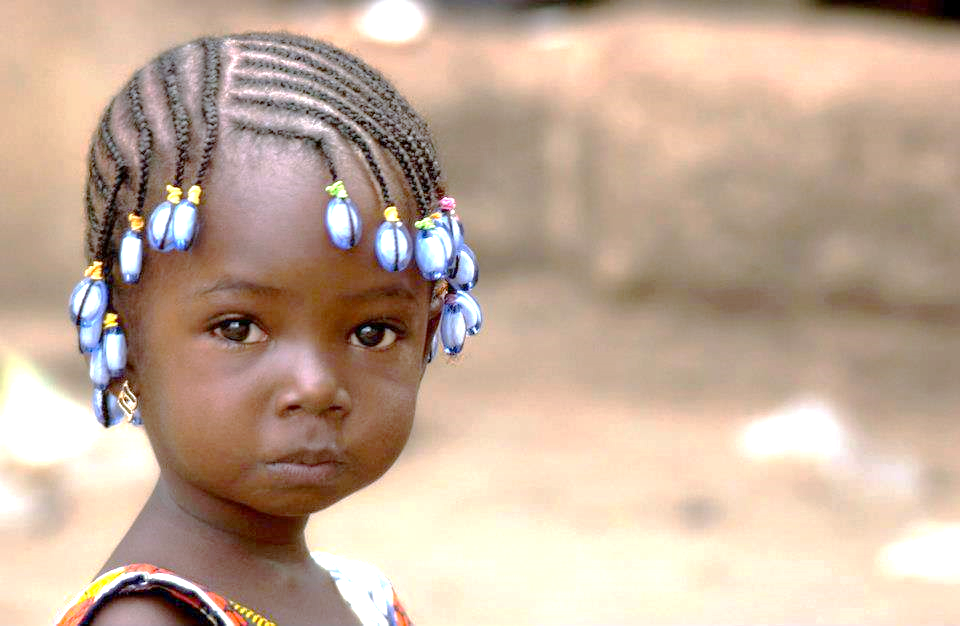 Presence of CSA: General statistics.
Kenya~Girls: 32% Boys: 18%
Tanzania~Girls: 30% Boys: 14%
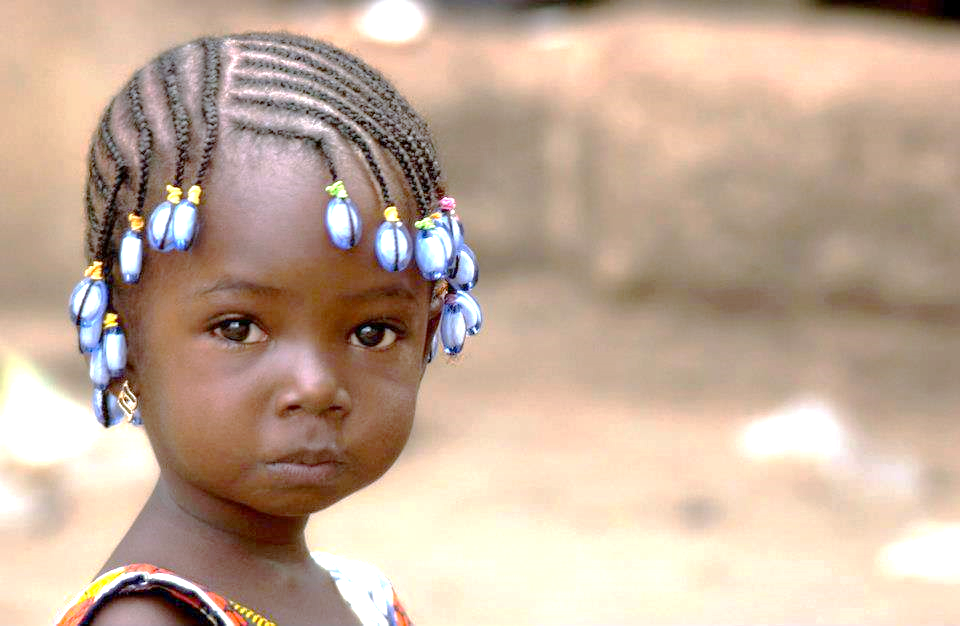 Presence of CSA in the church.
In the American context, “Studies and statistics today…indicate an incidence of abuse within the church equal to that in the general population.” Beth Swagman, Preventing Child Abuse, (Grand Rapids, Michigan: Faith Alive Christian Resources, 2003), 5.
78.1% reported
Over 227incidents
Church Offenders:
Church Offenders:Pastors:        32.9%
Church Offenders:Pastors:        32.9%Leaders:        21.9%
Church Offenders:Pastors:        32.9%Leaders:        21.9%S.S. teacher:  4.9%
Church Offenders:     Total:  59.5% just in the leadership!
What can be done?
Instruction
[Speaker Notes: Tell Pastor’s story whose daughter was sexually abused. He said that he wasn’t getting much help from the police but he was still pursuing the case.]
Cultural view of children
Biblical view of children
vs.
The professed cultural view of children
“The child occupies a unique and privileged position in the African society.”African Charter on the Rights and Welfare of the Child
“…the inherent dignity of the child.” The African Charter on the Rights and Welfare of the Child mentionsArticle 20 (c)
Thoko Kaime:  Children are a valuable part of the society.… [and] must be well protected and nurtured otherwise without them, society will die.
“African children suffer a lot from harmful cultural practices and notions which enjoy more legitimacy than international children’s rights norms.”
“The purpose of the many rules in the charter…does not protect the African child since child rights abuses such as defilement, corporal punishment, child trafficking, and child labour are on the ascendency throughout Africa.” –Charles Ohene–Amoh
The practiced
cultural view:
Children are a man’s property.
The National Director of the South African National Council for Child Welfaresaid, “the most fundamental [root problem] was how… children are being viewed: that children were a commodity.”
“Cultural values that encourage treating children as possessions pose no barrier to use of children to satisfy adult sexual desires.” -Linda Richter
Children are inferior
“Some men see children as inferior human beings who can be sexually abused at will. …
[M]en—regardless of racial and ethnic background—have so many privileges that they feel they have the right to do whatever they want, including sexually abusing children.”-Hassan O. Kaya
A inferiority hierarchy
Boys
Girls
57. Issue: Gender discrimination in Children 
“Due to different Tanzanian cultures and customs, parents and guardians usually value boy children more as compared to girl children, which leads to girl children at times to be denied their basic rights, and consequently having relatively poor development….
For example, boys are always preferred over girls, in schooling issues, they are always given the chance to play, rest and the right to recreation while girls are necessitated to help their mothers with domestic chores.”
The Tanzania Ministry of Community Development, Gender And Children, Child Development Policy , p. 22-23.
Boys
Girls
Disabled (boys-girls)
“Half of the children with disabilities reported abuse at 1-3 times a week – this is more often than any other category of children.” -The African Report on Violence Against Children
“Girls with disabilities are…at higher risk of abuse and violence, which in turn can aggravate existing disabilities or create secondary disabilities such as psychosocial trauma.”-The African Report on Children with Disabilities
Boys
Girls
Disabled (boys-girls)
Albinos
“Children with albinism in Africa are sometimes seen as not fully human, and may suffer severe discrimination. They are sometimes known as ‘children of the moon.’ In Tanzania, [they] are referred to as…ghosts. In South Africa,…as apes.”-The African Report on Violence Against Children
Thus, we see a disparity between what is stated in many African cultures of the value and worth of the child and what is actually practiced.
This low view of the value and worth of children is therefore a contributing factor which can result in sexual abuse with impunity.
A biblical view of children
Children are God’s image bearers.
Genesis 1:26
“The notion that children are fully human and made in the image of God has often been neglected in Christianity, and children have been referred to as “animals,” “beasts,” pre-rational,” “pre-adults,” “almost human,” “not quite human,” or “on their way to becoming human.””      Marcia J. Bunge
Children are God’s handiwork.
Psalm 139:13-15
Children are ranked a little lower than angels.
Psalm 8:5
Children are a blessing from God.
Psalm 127:3-5
“3Children are a heritage from the Lord,    offspring a reward from him...5 Blessed is the man    whose quiver is full of them.”-Psalm 127:3, 5
Jesus held a high view of a child’s value and worth
Matthew 18:1-7
The seriousness with which Jesus views the harming of children and causing them to be led astray demonstrates the high value and worth that he places on the child.
We take care of that which we value.
Is the African church taking care of its children? If not, do we really value them?
Involvement
“The sin of respectable people reveals itself in flight from responsibility.”      Eberhard Bethge, friend of Dietrich Bonhoeffer.
[Speaker Notes: As quoted in the introduction of Dietrich Bonhoeffer, Life Together. (New York: Harper & Brothers, 1954), 11.]
A theology of intervention
The Biblical Basis:
1. Micah 6:8: “And what does the Lord require of you? To act justly and to love mercy and to walk humbly with your God.”
2. Isaiah 58:9: “Is not this the kind of fasting I have chosen: to loose the chains of injustice and untie the cords of the yoke, to set the oppressed free and break every yoke?”
“In the widest sense, it means ‘to put things right’, to intervene in a situation that is wrong, oppressive, or out of control, and to fix it.” -Chris Wright
3. Job 29:17: I broke the fangs of the wicked and snatched the victims from their teeth.
“To break the fangs of an animal is to disable it so that it is largely defenceless and unable to capture its victim.” -William Reyburn:
Therefore, Job is saying he not only rescued the oppressed, but he also disabled the oppressor so he could not continue his crimes.
Preventing continuing predation upon old and new victims must be one of the main purposes of the church’s intervention.
“One has to decide where lie the greatest injustices and where lie the greatest vulnerability. Other things being equal, one focuses one’s attention on those.” Nicholas Wolterstorff.
[Speaker Notes: As quoted by Tim Keller, Generous Justice. (London:  Hodder & Stoughton Ltd., 2010), 8.]
Initiating Action
Proactive Interventions
Prophetically address the culture’s view of the value and worth of children.
Rescue children who are being sexually abused.
“This is what the Lord says: ‘Do what is just and right. Rescue from the hand of the oppressor the one who has been robbed.’” (Jer. 22:3a).
Speak up for the victims of abuse. Proverbs 31:8-9
“8Speak up for those who cannot speak for themselves, for the rights of all who are destitute. 9 Speak up and judge fairly; defend the rights of the poor and needy.”
Defend those who suffer from abuse or are at risk of being abused.
How do we defend?
Shelter victims from public ridicule and shame.
Keep identities of the abused and details of the abuse as private as possible.
Administer justice for both the victim and perpetrator.
Walter Brueggemann sees justice “as a positive and aggressive action … it is active intervention to transform society. And that transformation, on the one hand, means to act favourably toward the weak and, on the other hand, effectively against the abusive wrong.”
It is only by bringing the perpetrator to justice that  justice can be gained for the victim.
If the church does not report perpetrators to the authorities, they are covering up a crime and thus become part of the crime themselves.
Unfortunately, the church does not always do well when providing justice against the perpetrator of child sexual abuse.
Actions taken against the perpetrator
Turned over to civil authorities     66.3%
“The legal system does not handle cases of CSA with sufficient care. For example, paying a small fee to the family of the victim settles the problem in the short term but the perpetrator is free to continue abusing other children. In addition, in cases that do make it to court, the child is treated like an adult.” McCrann, 233.
ChurchDiscipline:     53.4%
Transferred:     11.7%
Nothing!     17%
Note: Interventions will be costly.
In Isaiah 58:7 God’s people are enjoined to, “share your food with the hungry and to provide the poor wanderer with shelter—when you see the naked, to clothe them…”
James 2:15-16 says, “Suppose a brother or sister is without clothes and daily food. 16If one of you says to him, ‘Go, I wish you well; keep warm and well fed,’ but does nothing about his physical needs, what good is it?”
“Save us and help us with your right hand, that those you love may be delivered.”           Ps. 60:5
Questions?